Fakultät für Informatik und
Mathematk
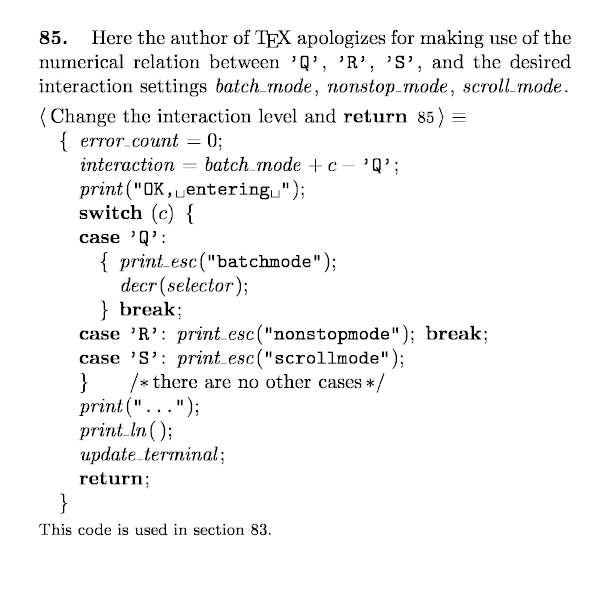 cweb Source Code for TEX Why, How, and WhatMartin Ruckert, August 2021
Why?
Why do we want cweb Source Code of TEX ?
Toolchain 
Modification
Debugging
Education
Experiments
Example: ktex.w
tex.web 	+ etex.ch 	+ 32bit pointer type 	+ kpathsea library 	= ktex.w
It is not the purest implementation of TEX .
It is a useful basis.
It is still close to the original TEX .
DEMO
2
Why?
ktex.w
Why do we want cweb Source Code of TEX ?
Toolchain 
Modification
Debugging
Education
Experiments
ctangle
cweave
ktex.tex
ktex.c
tex
gcc
ktex.dvi
ktex
bplain.tex
*latex.ltx
ktex.fmt
klatex.fmt
3
Why?
ktex.w
Why do we want cweb Source Code of TEX ?
Toolchain 
Modification
Debugging
Education
Experiments
ctangle
cweave
ktex.tex
ktex.c
tex
gcc
ktex.dvi
ktex
bplain.tex
*latex.ltx
ktex.fmt
klatex.fmt
4
Why?
Why do we want cweb Source Code of TEX ?
Toolchain 
Modification
Debugging
Education
Experiments
Example: HintView, the HINT viewer. 
Backend: 
literate cweb programs
User Interface: 
C (Windows)
Java (Android)
Rendering: 
OpenGL 
Programming Environment
MS Visual Studio (Windows)
Android Studio (Android)
5
lig_node:
ffi
f f i
disc_node
replace_count = 1
pre_break = f-
post_break = fi
Why?
Why do we want cweb Source Code of TEX ?
Toolchain 
Modification
Debugging
Education
Experiments
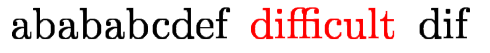 ignore_node:
info = 1
list =
lig_node:
ffi
f f i
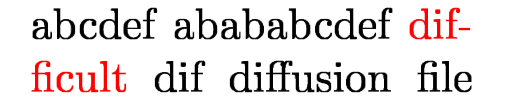 ignore_node:
info = 0
list = null
6
Why?
Why do we want cweb Source Code of TEX ?
Toolchain 
Modification
Debugging
Education
Experiments
7
How ?
Start with tex.web
Apply web change files, e.g. ε-TEX 
Apply patch files
Convert web file to cweb file 
run web2w
apply patch file
Apply cweb change files, e.g. for kTEX 
For TEX related projects
Extract code and Link
8
How ?
The basis: ctex.w







Close to Don Knuth's original TEX
Passes trip test
No command line
No kpathsearch
tex.web
Start with tex.web
Apply web change files, e.g. ε-TEX 
Apply patch files
Convert web file to cweb file 
run web2w
apply patch file
Apply cweb change files, e.g. for kTEX 
For TEX related projects
Extract code and Link
web2w
systematic changes
tex.w
ctex.patch
individual changes
ctex.w
9
How ?
The extended basis: ectex.w
tex.web
Start with tex.web
Apply web change files, e.g. ε-TEX
Apply patch files
Convert web file to cweb file 
run web2w
apply patch files
Apply cweb change files, e.g. for kTEX
For TEX related projects
Extract code and Link
etex.ch
etex.web
web2w
systematic changes
etex.w
individual changes
ectex.patch
ctex.patch
ectex.w
Extended features of ε-TEX
10
tex.web
How ?
etex.ch
etex.web
Start with tex.web
Apply web change files, e.g. ε-TEX
Apply patch files
Convert web file to cweb file 
run web2w
apply patch files
Apply cweb change files, e.g. for kTEX 
For TEX related projects
Extract code and Link
tex64.patch
enlarging constants
etex64.web
web2w
systematic changes
etex64.w
ectex.patch
ctex.patch
individual changes
ectex64.w
Large constants, e.g. 64 bit memory words
Extended features of ε-TEX
11
tex.web
How ?
etex.ch
etex.web
Start with tex.web
Apply web change files, e.g. ε-TEX 
Apply patch files
Convert web file to cweb file 
run web2w
apply patch files
Apply cweb change files, e.g. for kTEX 
For TEX related projects
Extract code and Link
tex64.patch
enlarging constants
etex64.web
web2w
systematic changes
etex64.w
ectex.patch
ctex.patch
individual changes
ectex64.w
ktex.ch
ktex.w
TEX Live compatible TEX engine
12
What?systematic changes: Macros
web2w translation of WEB macros to cweb macros
WEB: 
@d define(#)==if global then geq_define(#)@+else eq_define(#)
...
@<Assignments@>=
set_font: define(cur_font_loc, data, cur_chr);

cweb:
@d define(A, B, C) if (global) geq_define(A, B, C);@+else eq_define(A, B, C)
13
What?systematic changes: Macros
New in web2w version 1.0
WEB:
@d char_info_end(#)==#].qqqq
@d char_info(#)==font_info[char_base[#]+char_info_end
...
  cur_h:=cur_h+char_width(f)(char_info(f)(c));
cweb:
@d char_info(A, B) font_info[char_base[A]+B].qqqq
...
  cur_h=cur_h+char_width(f, char_info(f, c));
14
What?individual changes:  nonlocal goto
@<Error hand...@>=
  static void jump_out(void)
- {@+goto end_of_TEX;
+ {@+ close_files_and_terminate(); exit(0);
  }
15
What?individual changes:  cwebmac.tex has no \L
@<Types...@>=
  typedef int scaled; /*this type is used for scaled integers*/
- typedef int32_t nonnegative_integer; /*$0\L x<2^{31}$*/
+ typedef int32_t nonnegative_integer; /*$0\le x<2^{31}$*/
  typedef int8_t small_number; /*this type is self-explanatory*/
16
What?individual changes:  single character strings
@<Put each...@>=
- primitive('-', discretionary, 1);
+ primitive("-", discretionary, 1);
  @!@:Single-character primitives -}{\quad\.{\\-}@>
17
What?individual changes:  use / as directory separator
- @d TEX_area "TeXinputs:"
+ @d TEX_area "TeXinputs/"
  @.TeXinputs@>
- @d TEX_font_area "TeXfonts:"
+ @d TEX_font_area "TeXfonts/"
  @.TeXfonts@>
18